Sistemas de Medição
Hélio Padilha
Capítulo 1 -  Introdução
Objetivos da disciplina
 
Aprofundar o conhecimento dos alunos nos diversos tipos de instrumentos de medida, enfocando seus princípios de funcionamento, aplicações e restrições, bem como seus elementos auxiliares tais como registradores e processadores de sinais.
Bibliografia:
[1] 	Doebelin, E. ; Measurement Systems - Application and Design, Ed. McGraw Hill 4th Edition, 1992.
[2]	Siemens AG; Instrumentação Industrial , Ed. Edgard Blücher Ltda. , 1976.
[3] Sirohi, R.S. & Krishna, H.C.R., Mechanical Measurements, Ed. John Wiley, 1991 
[4]	Bolton, Willian: "Instrumentação & Controle", São Paulo-SP, Hemus Editora Ltda.
Definição de instrumento de medida
Instrumento de medida ou medidores são aparelhos, normalmente compostos de vários elementos, que são capazes de nos indicar a quantidade de uma grandeza existente ou em fluxo.
Esta grandeza escalar ou vetorial, é medida em um meio e em um instante específico, utilizando uma unidade apropriada, e sempre com uma determinada incerteza de medição.
Definições
Neste texto:
Instrumento de medição tem sido preferido para medidores pequenos, portáteis e encapsulados em uma única unidade.

Sistemas de medição tem sido usado genericamente para abranger desde medidores simples e compactos até os grandes e complexos.
Aplicações de instrumentos de medida
Por que medir?
As aplicações que precisam de medidores são:
Monitoramento de processos e operações
Experimentos em geral
Controle de processos e operações
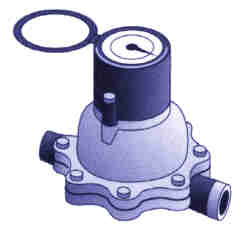 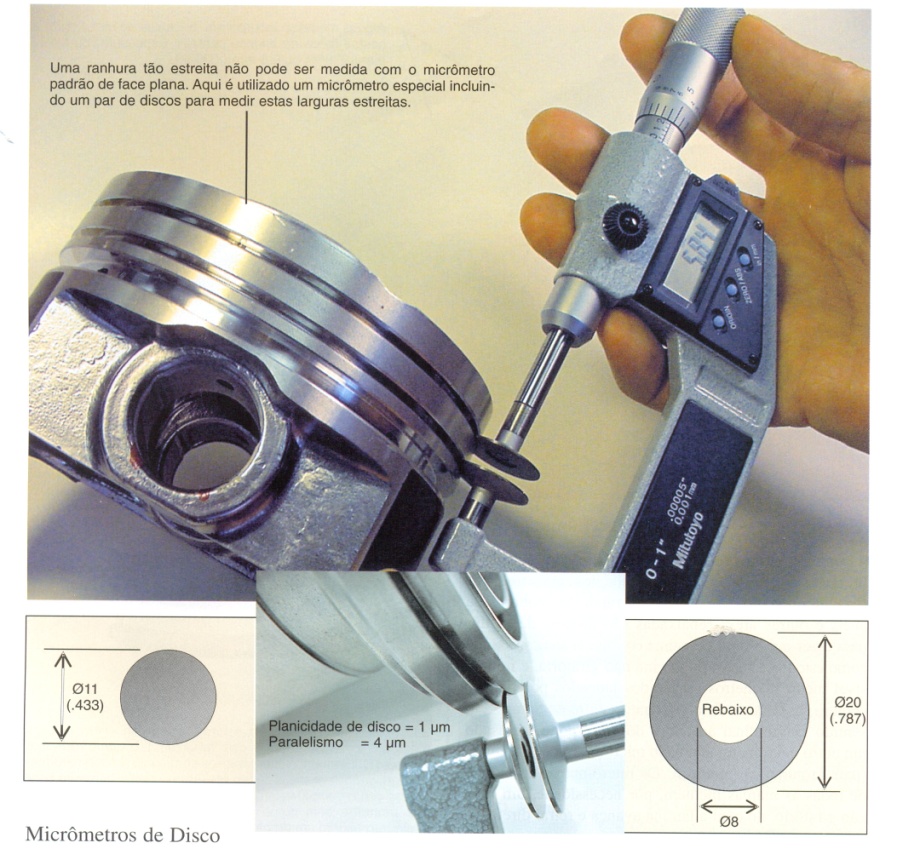 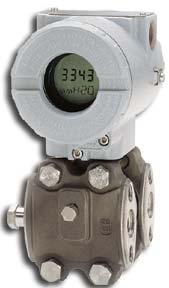 Monitoramento
Algumas aplicações de instrumentos de medida podem ser caracterizadas como sendo de simples monitoramento de grandezas, exemplos:
  Medição de pressão atmosférica - barômetro
  Medição de temperatura - termômetro
  Medição de velocidade do ar - anemômetro
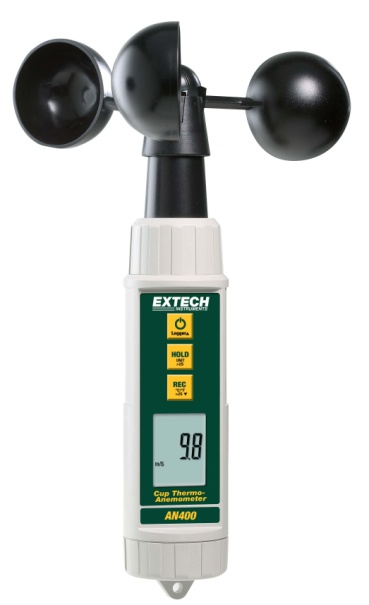 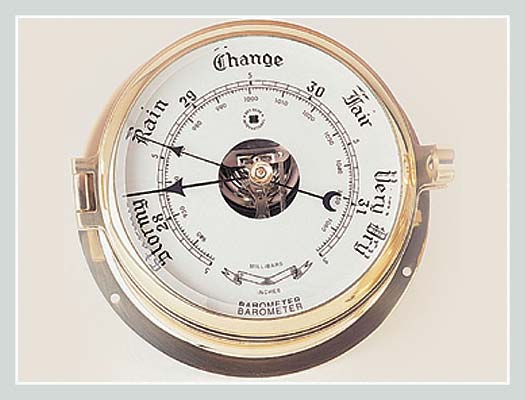 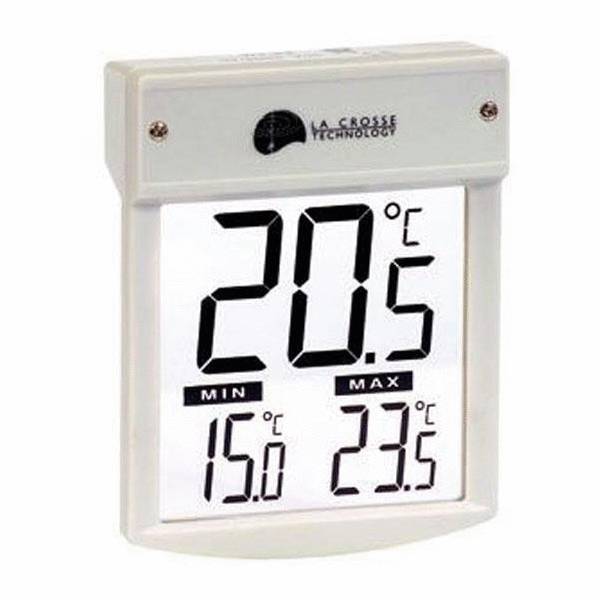 Monitoramento
O monitoramento de alguma grandeza (atmosférica, industrial, doméstica) terá sempre alguma utilidade para as pessoas e suas atividades. Exemplos :

Previsão de tempo-clima - Termômetros , higrógrafos , etc ..
Previsão de terremotos - Sismógrafos , etc ..
Previsão de enchentes - Postos pluviométricos e fluviométricos
Consumo de produtos - Wattímetro , hidrômetro e etc ..

	O monitoramento de consumo de produtos tais como energia, água, gás, combustíveis e outros são realizados por medidores que fornecerão quantidades a serem cobradas dos usuários dos produtos pelos fornecedores.
Experimentos em engenharia e outras áreas
As atividades de pesquisa e desenvolvimento estão normalmente associadas à sistemas de medição, em diversos níveis de complexidade.  Bancadas e experimentos podem ser montados com objetivos diversos, tais como:
 		- Validação experimental de modelos teóricos 
		- Formulação de relações empíricas
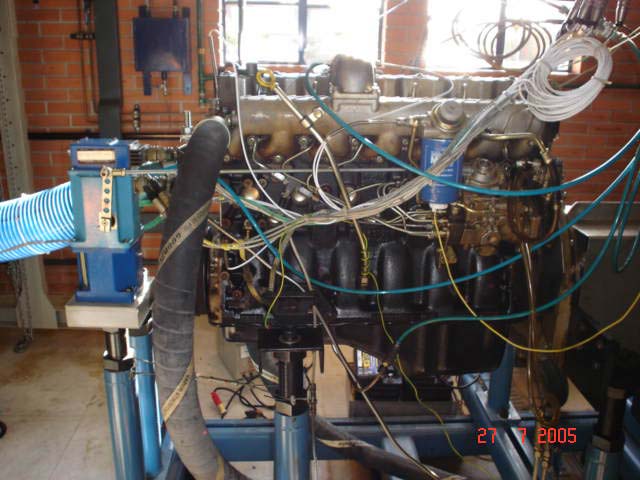 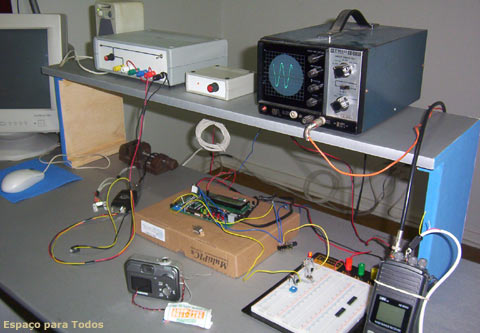 Controle
A automação depende de instrumentos de medida para modificar as variáveis do processo. Quanto mais precisos e rápidos forem os resultados das medidas, mais precisos poderão ser os ajustes feitos pelo controlador do processo. 
Atualmente com a utilização dos computadores pode-se controlar uma planta inteira de um determinado processo com poucas pessoas e obter altos níveis de eficiência e baixo custo.
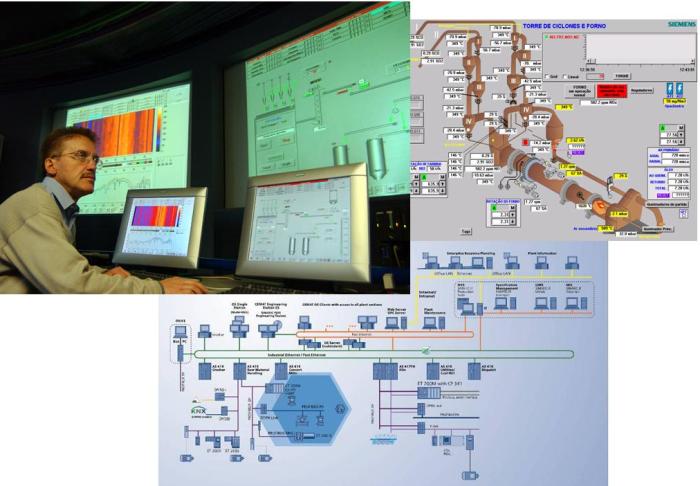 Métodos básicos de medição
0
medidas materializadas
Método da comparação
O valor do mensurando é determinado comparando-o com um artefato cujo valor de referência é muito bem conhecido.
Definição
Medida materializada:
Dispositivo destinado a reproduzir ou fornecer, de maneira permanente durante seu uso, um ou mais valores conhecidos de uma dada grandeza.
São exemplos: massas-padrão; resistor elétrico padrão; um bloco-padrão; um material de referência.
Método da indicação
Mostram um número proporcional ao valor do mesurando.
Medição diferencial
A pequena diferença entre o mensurando e uma medida materializada é indicada.
d
d
padrão
padrão
peça
peça
Medição diferencial
0
relógio comparador
0
coluna
base
Padrão
Medição diferencial
zeragem
medição
característica
velocidade de medição
facilidade de automação
estabilidade com tempo
custo
indicação
muito rápido
muito fácil
instável
moderado a elevado
comparação
muito lento
muito difícil
muito estável
elevado
diferencial
rápido
muito fácil
muito estável
moderado
Análise comparativa
muito usada na indústria
Módulos básicos de um sistema de medição
unidade de tratamento do sinal
dispositivo mostrador ou registrador
indicação ou registro
mensurando
Módulos básicos de um SM
sistema de medição
transdutor e/ou sensor
amplifica potência do sinal do transdutor
 pode processar o sinal
torna o sinal perceptível ao usuário
 pode indicar ou registrar o sinal
em contato com o mensurando
 transformação de efeitos físicos
 sinal fraco
transdutor
dispositivo mostrador
d
F
Módulos de um SM
Transdutor ou sensor
Elemento de detecção que produz um sinal relacionado com a quantidade que está sendo medida.
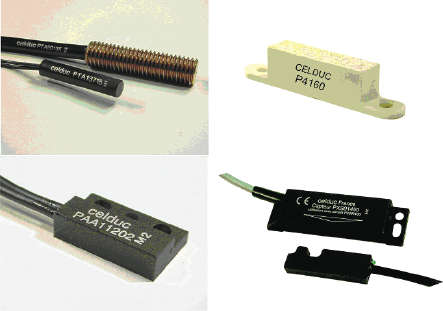 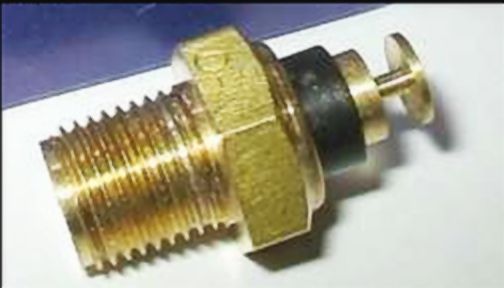 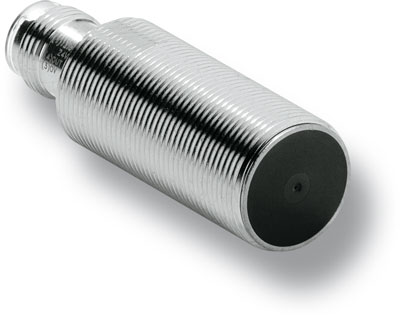 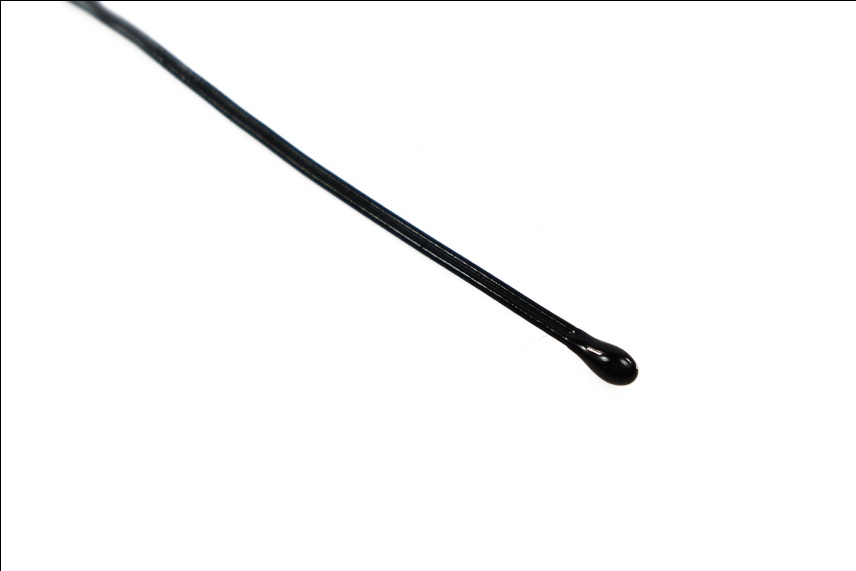 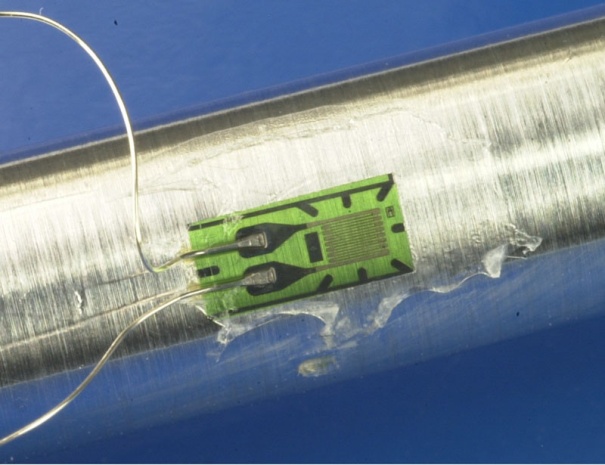 transdutor
D
dispositivo mostrador
A
unidade de tratamento de sinais
F
Módulos de um SM
Condicionador de sinais
Elemento que converte o sinal do sensor em outra forma na qual possa ser indicado.
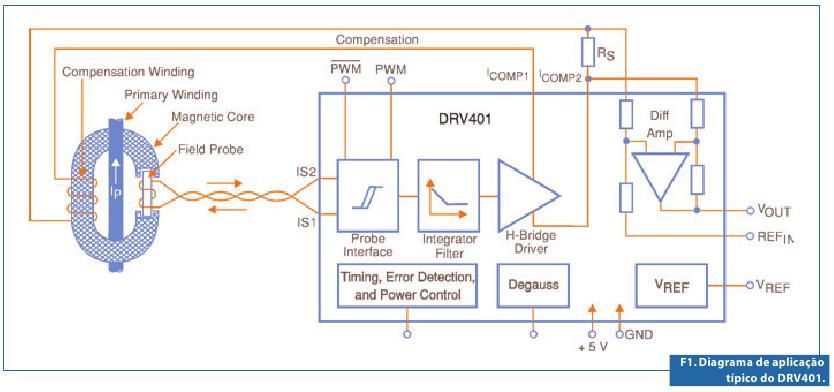 ID
N
PW
A
14,5 N
B
F
Módulos de um SM
Mostrador
Ou registrador: elemento que possibilita que o sinal seja conhecido e interpretado.
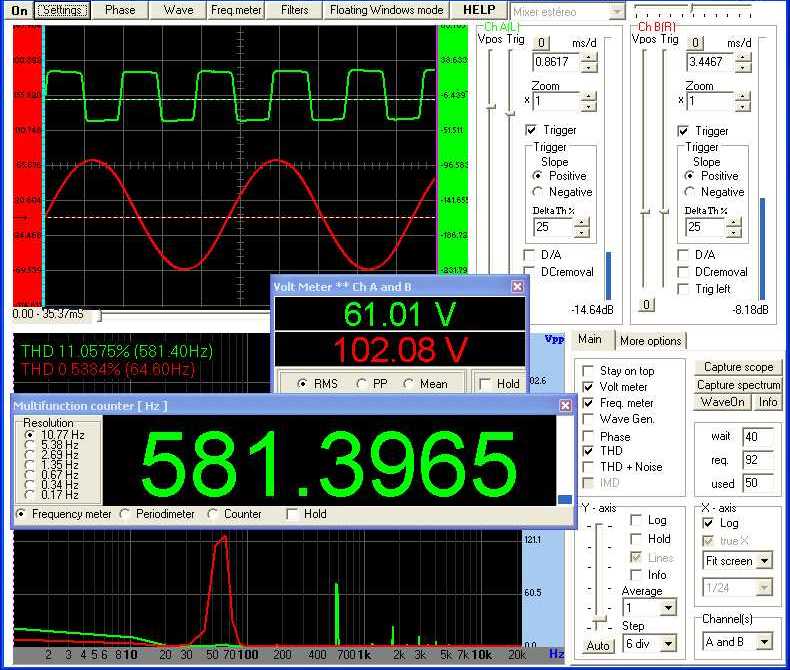 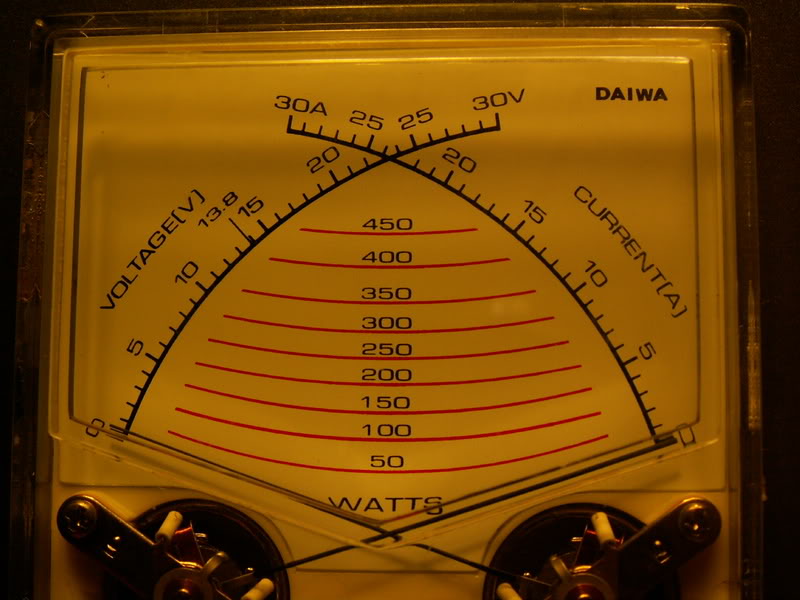 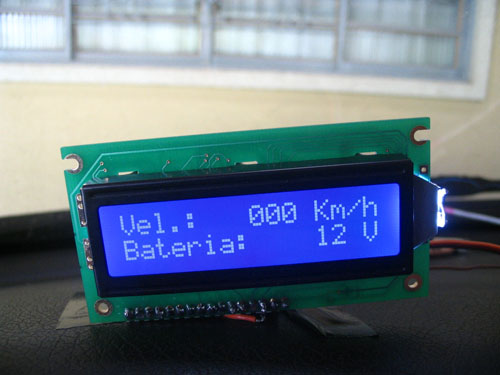 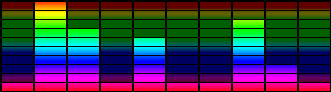 Fonte de energia
Elemento de alimentação para os demais elementos do sistema, que também pode causar distúrbios na medição.
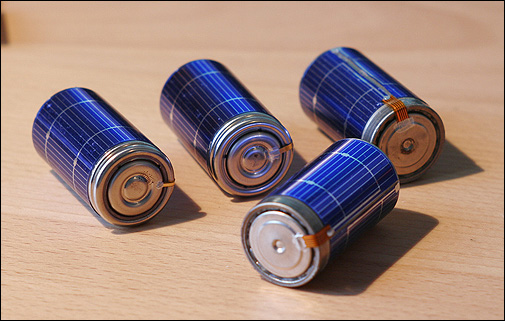 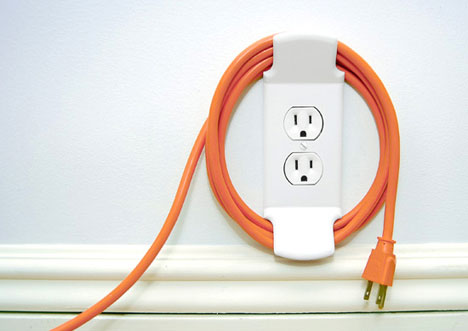 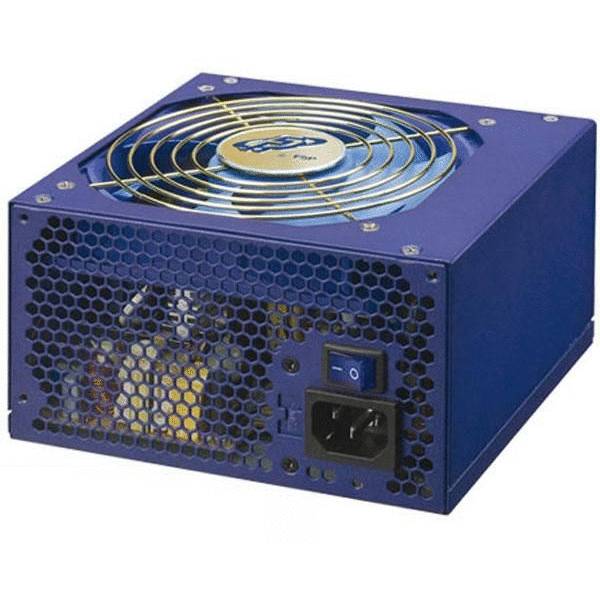 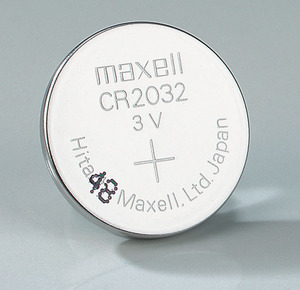 Elementos de um sistema de medição
Fonte
de 
energia
Entrada:
grandeza
sendo medida
Transdutor
ou 
sensor
Condicionador de
 Sinais
Indicador  ou Registrador
Sinal
Sinal
Sensores
A primeira fase de uma medição é a tomada de impulso, que deve ser feita por um elemento sensível que esteja em contato com o meio que se deseja medir a grandeza. 

O sensor é um dispositivo que pode converter uma forma de energia em outra. Essa conversão é usada para efetuar medidas indiretas ou direta de grandezas ou quantidades físicas. 

São freqüentes os sensores que convertem a quantidade da grandeza medida em uma saída elétrica, sob forma de corrente ou tensão, ou variação de outro parâmetro elétrico, o que é muito conveniente devido às facilidades e vantagens que a eletricidade apresenta.
Sensores
Características metrológicas dos sistemas de medição
4 dígitos
Quanto à faixa de utilização...
Faixa de indicação
intervalo compreendido entre o menor e o maior valor que pode ser indicado.
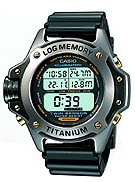 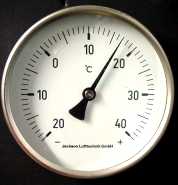 faixa de indicação
Quanto à faixa de utilização...
Faixa nominal
faixa ativa selecionada pelo usuário.
Faixa de medição
faixa de valores do mensurando para a qual o sistema de medição foi desenhado para operar.
Exemplo
3½ dígitos
0 a 1000 V
0 a 200 V
0 a 20 V
0 a 2 V
0 a 200 mV
Faixas nominais
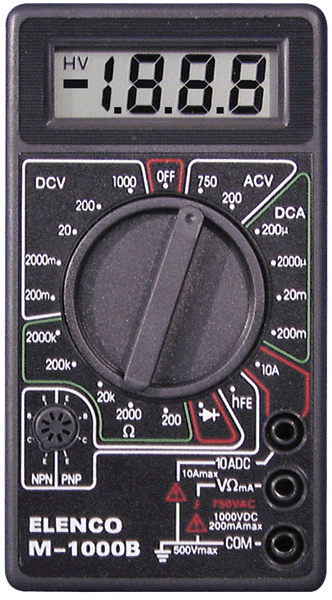 0
1
2
3
4
Quanto à indicação ...
Valor de uma divisão (da escala)
diferença entre os valores da escala correspondentes à duas marcas sucessivas.
indicação (g)
4,0
4
3,0
2,0
incremento digital
1
1,0
3
2
quantidade de açúcar (g)
0,0
0,0
1,0
2,0
3,0
4,0
5,0
6,0
Quanto à indicação ...
Incremento digital
g
0
Quanto à indicação ...
Resolução
é a menor diferença entre indicações que pode ser significativamente percebida
Nos instrumentos digitais é igual ao incremento digital
Nos instrumentos analógicos pode ser:
VD
VD/2
VD/5
VD/10
resposta
resposta
d (mm)
R ()
F (N)
T (°C)
estímulo
estímulo
Relação estímulo/resposta
Curva característica de resposta
A
B
d (mm)
40
0 mm
B
4 mm
0 mm
 resposta
400 N
 estímulo
40 mm
F (N)
A
4
400 N
0
400
Relação estímulo/resposta
Sensibilidade (constante):
SbA = 0,01 mm/N
SbB = 0,10 mm/N
1/4
1/2
1/1
0
deslocamento do ponteiro (mm)
2
1
fração do volume total
0
1/4
1/2
1/1
Relação estímulo/resposta
Sensibilidade (variável): indicador do volume de combustível de um Fusca
tolerância
estímulo
tempo de resposta
Relação estímulo/resposta
Tempo de resposta:
resposta
tempo
Quanto ao erro de medição ...
Tendência
estimativa do erro sistemático
Correção
constante que, somada à indicação, compensa os erros sistemáticos
(1000,00 ± 0,01) g
(1000,00 ± 0,01) g
(1000,00 ± 0,01) g
dispersão
1012 g
1
1
1
1015 g
1018 g
1014 g
1015 g
erro médio
1016 g
0 g
1013 g
1016 g
1015 g
Erros em medições repetidas
1020
1014 g
1015 g
1017 g
1010
1014 g
1015 g
1017 g
1000
Quanto ao erro de medição ...
Repetitividade
faixa dentro da qual é esperado o erro aleatório em medições repetidas realizadas nas mesmas condições.
Reprodutibilidade
faixa dentro da qual é esperado o erro aleatório em medições repetidas realizadas em condições variadas.
Para amostras infinitas:
Re = 2 . 
Para amostras finitas:
Re = t . u
Estimativa da repetitividade(para 95,45 % de probabildiade)
A repetitividade define a faixa dentro da qual, para uma dada probabilidade, o erro aleatório é esperado.
Sendo “t” o coeficiente de Student para  = n - 1 graus de liberdade.
(1000,00 ± 0,01) g
1014 g
1015 g
1017 g
1012 g
1
1015 g
1018 g
1014 g
1015 g
1016 g
1014
g
0 g
1013 g
1016 g
1015 g
Exemplo de estimativa da repetitividade
u = 1,65 g
 = 12 - 1 = 11
1014 g
t = 2,255
Re = 2,255 . 1,65
média: 1015 g
Re = 3,72 g
reta MMQ
d1
d2
Quanto ao erro de medição ...
Erro de linearidade
resposta
EL = máx(d1, d2)
estímulo
Emáx
Erro
Re
Es
Indicação
Re
- Emáx
Quanto ao erro de medição ...
Erro máximo:
Quanto a erros de medição ...
Precisão e exatidão
são termos apenas qualitativos. Não podem ser associados a números.
Precisão significa pouca dispersão. Está associado ao baixo nível de erros aleatórios.
Exatidão é sinônimo de “sem erros”. Um sistema de medição com grande exatidão apresenta pequenos erros sistemáticos e aleatórios.
Um exemplo de erros...
Teste de precisão de tiro de canhões:
Canhão situado a 500 m de alvo fixo;
Mirar apenas uma vez;
Disparar 20 tiros sem nova chance para refazer a mira;
Distribuição dos tiros no alvo é usada para qualificar canhões.
Quatro concorrentes:
A
B
D
C
Ea
Ea
Es
Es
Ea
Ea
Es
Es
A
B
D
C
Tipos de erros
Erro sistemático: é a parcela previsível do erro. Corresponde ao erro médio.

Erro aleatório: é a parcela imprevisível do erro. É o agente que faz com que medições repetidas levem a distintas indicações.
Precisão & Exatidão
São parâmetros qualitativos associados ao desempenho de um sistema.
 
Um sistema com ótima precisão repete bem, com pequena dispersão. 

Um sistema com excelente exatidão praticamente não apresenta erros.
Representação absoluta e relativa
Representação absoluta
Parâmetros expressos na unidade do mensurando:
Emáx = 0,003 V
Re = 1,5 K
Sb = 0,040 mm/N
É de percepção mais fácil.
Representação relativa ou fiducial
Parâmetro é expresso como um percentual de um valor de referência
Em relação ao valor final de escala (VFE)
Emáx = 1% do VFE
EL = 0,1% (do VFE)
Em relação à faixa de indicação
Em relação ao valor nominal (medidas materializadas)
Facilita comparações entre SM distintos